SEGURIDAD DE MEDICAMENTOS: SEÑALES Y ALERTASGENERADAS EN 2019-2021VOLUMEN 30 • Nº 2 • 2022
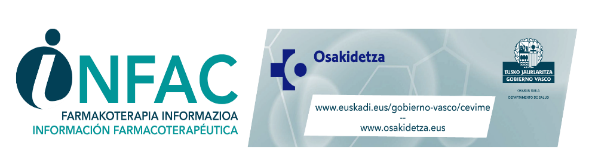 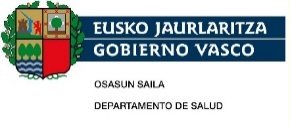 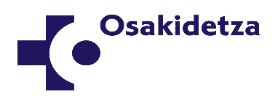 Sumario
INTRODUCCIÓN
INFORMACIÓN DE SEGURIDAD DE LA AEMPS
SEGURIDAD DE LAS VACUNAS FRENTE A LA COVID-19
OTRAS COMUNICACIONES DE SEGURIDAD
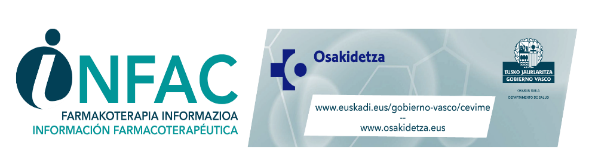 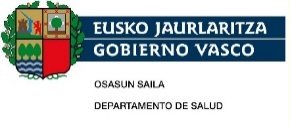 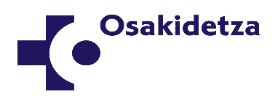 INTRODUCCIÓN
El perfil de seguridad de los nuevos medicamentos en el momento de su comercialización no se conoce completamente, lo que justifica la existencia de los estudios postcomercialización y del sistema de farmacovigilancia como una necesidad de todos los sistemas sanitarios para conocer mejor los posibles efectos adversos de los medicamentos y proteger de sus riesgos a la población.
Cuando un ciudadano o un profesional sanitario notifica una RAM a través del sistema de notificación espontánea de farmacovigilancia, estos datos se registran en una base de datos denominada FEDRA, cuyos datos se integran, además, en bases de datos europeas e internacionales.
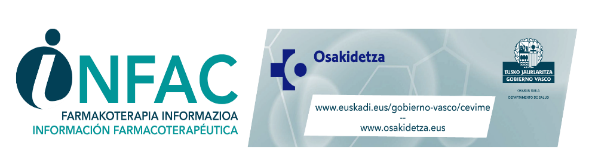 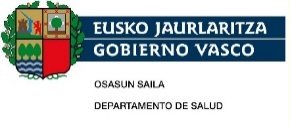 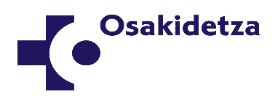 VITAMINA D: HIPERCALCEMIA GRAVE POR SOBREDOSIFICACIÓN
A pesar de ser un evento bien conocido siguen notificándose casos graves de hipercalcemia debidos a sobredosificación de medicamentos que contienen vitamina D

Pediatría:

Se administraron a los niños dosis diarias superiores a las recomendadas y en algunos casos se prescribieron erróneamente presentaciones para adultos.

Adultos:

Los errores más frecuentes se debieron a la utilización diaria de presentaciones mensuales.

La nota recuerda a los profesionales implicados en la prescripción y la dispensación la importancia de adecuar las presentaciones disponibles y su pauta a la tipología de paciente, pediátrico o adulto, asegurándose de que esta se ha comprendido correctamente.
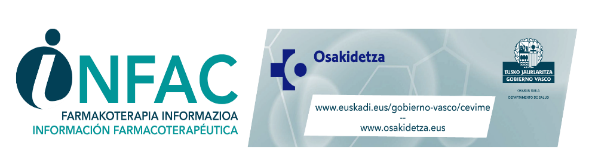 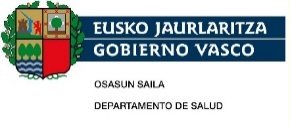 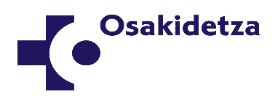 PROLIA® (DENOSUMAB): RIESGO DE FRACTURAS VERTEBRALES TRAS LA SUSPENSIÓN DEL TRATAMIENTO
La AEMPS recomienda:

Utilizar denosumab (Prolia®) sólo en pacientes de alto riesgo de fracturas y en el contexto de sus indicaciones autorizadas. Antes de iniciar un tratamiento con denosumab considerar el posible riesgo de fracturas vertebrales múltiples que puede ocurrir tras su suspensión.

Informar a los pacientes, antes de iniciar el tratamiento, sobre este posible riesgo y advertirles de que no suspendan el tratamiento sin consultar previamente con su médico.
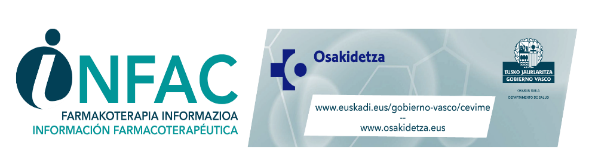 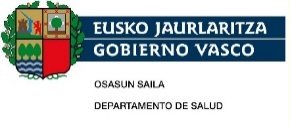 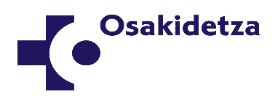 METOTREXATO: NUEVAS MEDIDAS PARA EVITAR REACCIONES ADVERSAS POR ERRORES EN SU ADMINISTRACIÓN
La AEMPS ha informado en diversas ocasiones sobre errores de prescripción y administración de metotrexato. A pesar de esto, se han seguido notificando casos de errores de administración diaria en vez de semanal, algunos con desenlace mortal. Tras una revisión detallada a nivel europeo, se concluye:

Los errores se asocian sobre todo con la administración oral (algún caso parenteral).
Se pueden producir tanto en la prescripción, dispensación, como en la administración por el paciente.

La AEMPS ha llevado a cabo, además, las siguientes medidas:

Identificación con la palabra “semanal” junto al nombre de los medicamentos con metotrexato que únicamente tengan indicaciones con esta pauta.

Desarrollo de una Guía para profesionales sanitarios de las diversas formas farmacéuticas de metotrexato oral con pauta semanal.
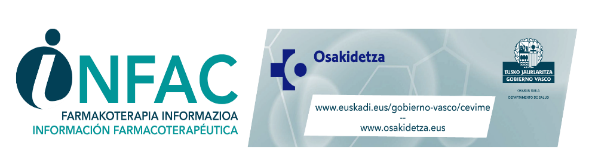 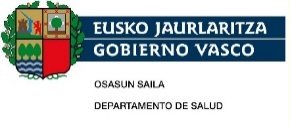 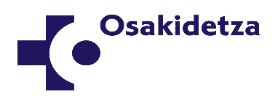 ONDANSETRON: DEFECTOS DE CIERRE OROFACIALES TRAS SU USO EN PRIMER TRIMESTRE DEL EMBARAZO
Ondansetrón se prescribe, fuera de su indicación autorizada, para el tratamiento de la hiperémesis gravídica y de formas más leves de náuseas y vómitos asociados al embarazo.

El PRAC ha concluído que existe un ligero aumento del riesgo de defectos de cierre orofaciales en hijos de madres que recibieron ondansetrón durante el primer trimestre de embarazo. No se ha probado aumento del riesgo de malformaciones cardiacas.

La AEMPS recuerda a los profesionales sanitarios:

Ondansetrón no está indicado para tratar a mujeres embarazadas y este uso debe de evitarse especialmente durante el primer trimestre.

La necesidad de informar a todas las pacientes en edad fértil en tratamiento con ondansetrón acerca del riesgo de este tipo de defectos, recomendándoles el uso de medidas anticonceptivas eficaces.
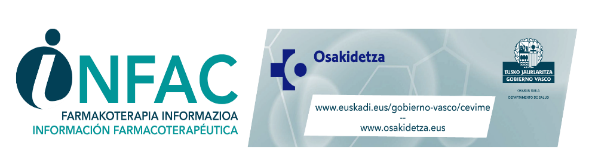 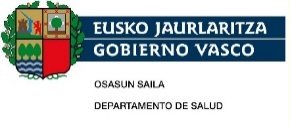 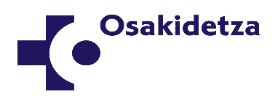 DOMPERIDONA: SUPRESIÓN DE LA INDICACIÓN EN PEDIATRÍA Y CONTRAINDICACIONES EN ADULTOS Y ADOLESCENTES
A raíz de los casos notificados de arritmias asociados a la administración de domperidona, en 2014 se restringió su indicación al alivio sintomático de náuseas y vómitos, introduciéndose también ciertas contraindicaciones

Actualmente, dada la limitada evidencia sobre su eficacia en niños,  solo está autorizada para su uso en adultos y adolescentes de 12 años de edad o mayores, y con al menos 35 kg de peso corporal

La AEMPS recuerda a los profesionales que deben respetar las contraindicaciones de uso y las precauciones relacionadas con las arritmias.
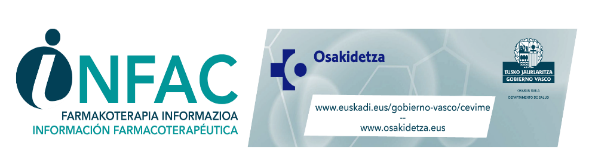 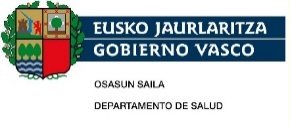 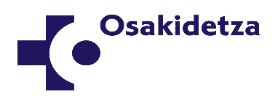 ANTITIROIDEOS CARBIMAZOL (NEO-TOMIZOL®), TIAMAZOL (TIRODRIL®) Y PROPILTIOURACILO:
Riesgo de pancreatitis aguda
En su mayoría, la suspensión del tratamiento mejoraba la situación clínica, pero en muchos casos el reinicio 
produjo un nuevo episodio de pancreatitis de inicio más rápido. 

Malformaciones congénitas por antitiroideos
La información proviene de casos notificados, estudios epidemiológicos y metaanálisis de estudios observacionales que indican un incremento de riesgo de malformaciones congénitas (aplasia cutánea congénita, malformaciones craneofaciales, onfalocele, atresia esofágica, anomalía del conducto onfalomesentérico y defecto septal ventricular) con el uso de carbimazol/tiamazol. Respecto al propiltiouracilo los estudios proporcionan resultados contradictorios.

La AEMPS se recomienda :
• Suspender el tratamiento en los pacientes que desarrollen pancreatitis aguda y no volver a tratar al paciente con estos medicamentos.
• advertir a las mujeres en edad fértil del riesgo potencial del uso de estos fármacos durante el embarazo y de la necesidad de utilizar métodos anticonceptivos eficaces durante todo el tratamiento.
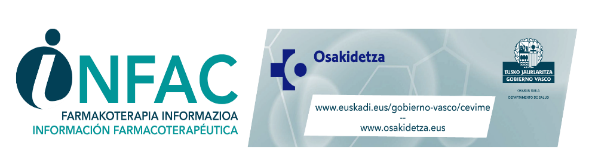 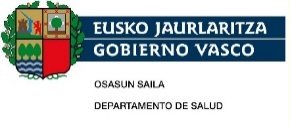 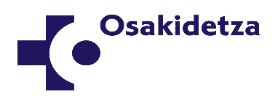 ANTICOAGULANTES ORALES DIRECTOS: NO RECOMENDADOS EN PACIENTES CON SÍNDROME ANTIFOSFOLÍPIDO (SAF) Y ANTECEDENTES DE TROMBOSIS
• No se recomienda el uso de anticoagulantes orales directos (ACOD) (rivaroxaban, apixaban, edoxaban y dabigatran exilato) en pacientes con SAF que tengan antecedentes de trombosis, especialmente si son positivos a los tres anticuerpos antifosfolípidos (anticoagulante lúpico, anticuerpos anticardiolipina y anticuerpos anti-beta 2 glicoproteína) ya que pueden aumentar el riesgo de eventos trombóticos.

• En aquellos pacientes con SAF (especialmente si son positivos a los tres anticuerpos citados), que estén tomando uno de los ACOD citados para la prevención de acontecimientos tromboembólicos, deberá evaluarse la conveniencia de continuar con el tratamiento y considerar la posibilidad de cambiar a un antagonista de la vitamina K.
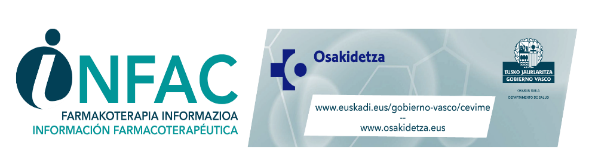 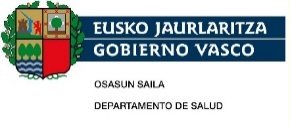 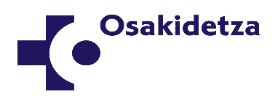 FLUOROQUINOLONAS DE USO SISTÉMICO O INHALADO: RIESGO DE INSUFICIENCIA VALVULAR Y REGURGITACIÓN CARDÍACA
La seguridad de las fluoroquinolonas ha sido objeto de evaluación en varias ocasiones, habiéndose restringido sus indicaciones e incluyéndose más recientemente el riesgo de disección y aneurisma de aorta en las fichas técnicas y prospectos.

Una nueva revisión ha puesto de manifiesto la posible aparición de insuficiencia valvular.

La AEMPS recomienda:

En pacientes con riesgo de desarrollar insuficiencia valvular, sólo se prescribirán fluoroquinolonas de administración sistémica o inhalada tras evaluar los riesgos potenciales frente a los beneficios esperados y una vez consideradas otras opciones terapéuticas.

Se debe informar a estos pacientes de los síntomas sugestivos de insuficiencia valvular cardíaca para que soliciten atención médica inmediata en caso de presentarlos.
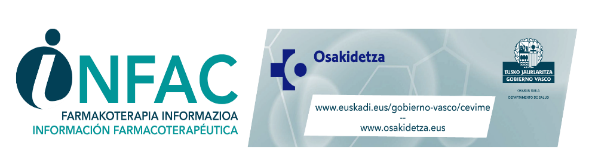 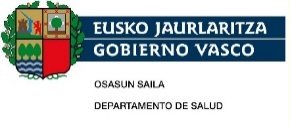 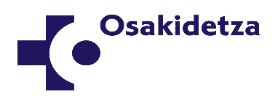 FEBUXOSTAT: NO RECOMENDADO EN PACIENTES CON GOTA Y ANTECEDENTES DE ENFERMEDAD CARDIOVASCULAR
En 2018 los resultados de un ensayo clínico en más de 6000 pacientes con gota y antecedentes de enfermedad cardiovascular o cerebrovascular mostraron un aumento significativo del riesgo de mortalidad en pacientes tratados con febuxostat comparado con alopurinol.

Se desaconseja el uso de febuxostat en pacientes con antecedentes de patología cardiovascular grave (p. ej. infarto de miocardio, ictus o angina de pecho inestable), salvo en aquellos casos en los que no se pueda utilizar una terapia alternativa.
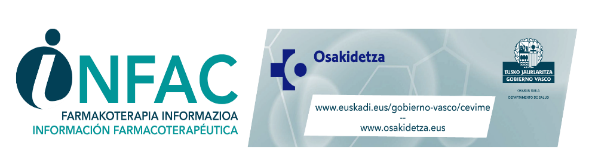 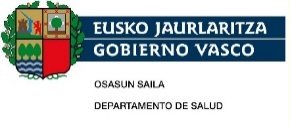 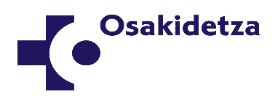 ACETATO DE CIPROTERONA A DOSIS ALTAS (ANDROCUR®) Y RIESGO DE MENINGIOMA
Androcur® es un fármaco antiandrogénico, contraindicado en pacientes con meningioma o historia de meningioma. Una revisión realizada por el PRAC ha confirmado un aumento del riesgo de meningioma (único o múltiple), asociado al uso de acetato de ciproterona a dosis altas (25 mg/día o superiores), pero no a dosis bajas de 1 o 2 mg en combinación con etinilestradiol o estradiol valerato. 

Se recomienda:

Utilizar ciproterona monofármaco a las dosis eficaces más bajas posibles y solo cuando otras alternativas no sean posibles o resulten ineficaces; no hay nuevas restricciones para el uso relacionado con cáncer de próstata.

Vigilar la posible aparición de síntomas indicativos de meningioma 

En caso de diagnóstico de meningioma, suspender permanentemente el tratamiento
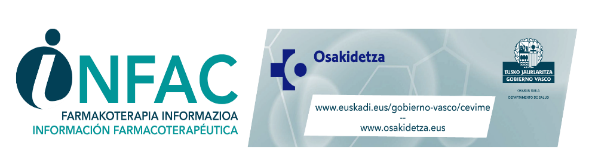 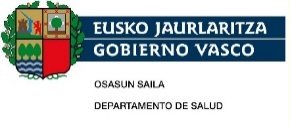 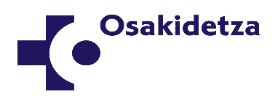 ESMYA® (ACETATO DE ULIPRISTAL 5 MG): LEVANTAMIENTO DE LA SUSPENSIÓN DE COMERCIALIZACIÓN, CON RESTRICCIONES (RIESGO DE DAÑO HEPÁTICO GRAVE)
En 2020 se decidió la suspensión cautelar de la comercialización. En enero de 2021 se levantó la suspensión de comercialización con nuevas restricciones. La AEMPS establece:

• Solo debe utilizarse para el tratamiento intermitente de los síntomas, de moderados a graves, de los miomas uterinos, en mujeres que no han alcanzado la menopausia, cuando la embolización de tales miomas y/o las opciones de tratamiento quirúrgico no son adecuadas o han fracasado.

• Monitorizar la función hepática, antes de empezar el tratamiento, durante el mismo y una vez finalizado. No iniciar si los niveles de transaminasas son superiores a 2 veces el límite superior de la normalidad (LSN) y suspender si son 3 veces superiores al LSN.

• Informar a las pacientes acerca del riesgo de daño hepático
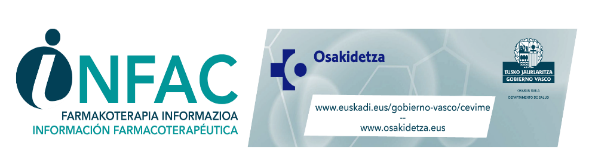 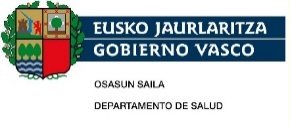 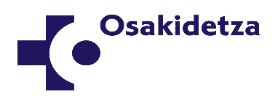 LEUPRORELINA DE LIBERACIÓN PROLONGADA: ERRORES EN LA RECONSTITUCIÓN Y ADMINISTRACIÓN (I)
El PRAC realizó una revisión sobre los medicamentos que contienen leuprorelina mensual, trimestral o semestral para el tratamiento del cáncer de próstata (Eligard®, Lutrate® y Procrin®) tras la notificación de casos de errores durante el proceso de reconstitución y administración.

Se ha instado al laboratorio titular de Eligard® a reemplazar el dispositivo de administración actual por otro más sencillo, y hasta que el nuevo dispositivo esté disponible, se ha reforzado la información sobre preparación y administración de Eligard®.
Se recomienda que la reconstitución y administración de estos medicamentos se realice exclusivamente por profesionales sanitarios con experiencia en el manejo.
Ante confirmación o sospecha de error, se realizará un seguimiento del paciente para descartar posible falta de eficacia.
Desde junio de 2020 está disponible en el mercado la presentación de leuprorelina trimestral en implante subcutáneo (Leptoprol®). Su administración o requiere reconstitución previa.
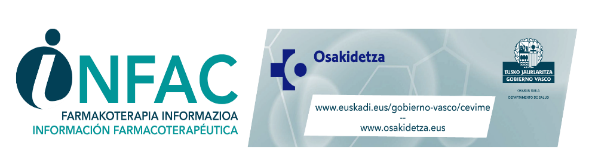 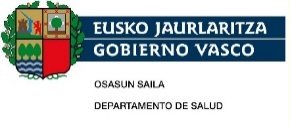 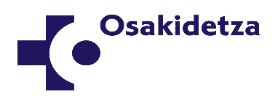 PICATO® (INGENOL MEBUTATO): SUSPENSIÓN DE COMERCIALIZACIÓN MIENTRAS FINALIZA EVALUACIÓN EN CURSO
Ingenol mebutato es un medicamento tópico para el tratamiento de la queratosis actínica en adultos. 

El PRAC ha seguido, desde su comercialización en 2012, el riesgo potencial de desarrollo de cáncer cutáneo asociado a la administración de este medicamento y, en base a los datos recogidos hasta el momento, concluyó que la relación beneficio riesgo resulta desfavorable, considerando necesario suspender, de momento, la autorización de comercialización.
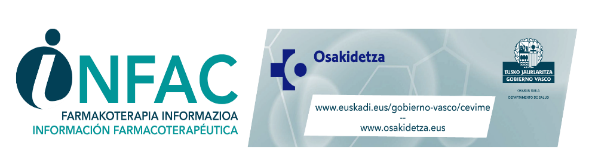 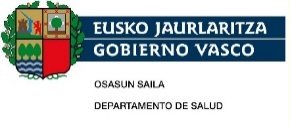 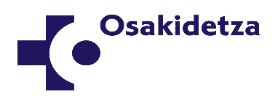 NITROSAMINAS. NUEVOS MEDICAMENTOS AFECTADOS POR LA RETIRADA DE LOTES: RANITIDINA Y VARENICLINA
En julio de 2018 la AEMPS ordenó la retirada de algunos lotes de valsartán debido a la detección de N-nitrosaminas. Las nitrosaminas están clasificadas como probables carcinógenos en humanos en base a estudios en animales. Están presentes en algunos alimentos y en algunas fuentes de agua, pero no es esperable que causen ningún daño cuando se ingieren en cantidades muy pequeñas. 

Desde entonces, se han vuelto a retirar lotes de irbesartan, de ranitidina oral (ya no disponible en el mercado) y más recientemente de vareniclina (Champix®).

En relación a esta última retirada de lotes de Champix®, se han retirado todos los lotes disponibles en España por lo que la AEMPS recomienda, mientras no se reanude el suministro del medicamento en el mercado, valorar tratamientos alternativos para ayudar a dejar de fumar, como bupropión y terapia sustitutiva con nicotina.
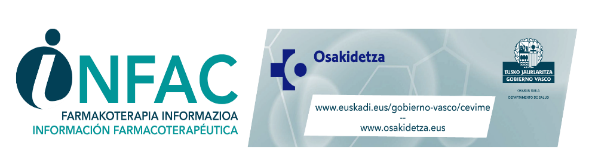 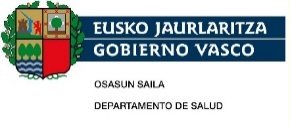 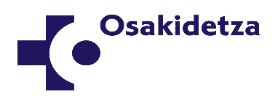 SEGURIDAD DE LAS VACUNAS FRENTE A LA COVID-19
Desde que en diciembre de 2020 se aprobara la primera vacuna frente a la COVID-19 en Europa, la seguridad de estas vacunas ha sido una de las principales preocupaciones, teniendo en cuenta que se iban a administrar a un alto porcentaje de población en un periodo corto de tiempo. Se establecieron mecanismos de vigilancia estrecha para poder identificar posibles nuevas reacciones adversas que, al ser infrecuentes, no se hubieran podido identificar durante los ensayos clínicos, o las que excepcionalmente pudieran aparecer de forma tardía.

La AEMPS ha elaborado un plan de vigilancia de la seguridad de las vacunas frente a la COVID-19 para intensificar las actividades de farmacovigilancia. Periódicamente, se publican informes de farmacovigilancia2,3 donde se pueden consultar las reacciones adversas detectadas o en estudio.
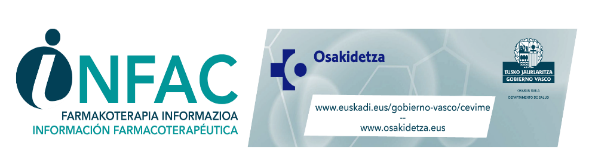 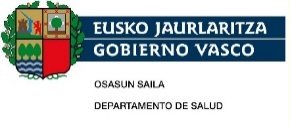 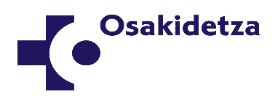 VACUNAS CON VECTOR VIRAL: VAXZEVRIA® Y VACUNA DE JANSSEN
SÍNDROME DE TROMBOSIS CON TROMBOCITOPENIA (STT)

Se ha observado que tras la administración de estas dos vacunas pueden aparecer, muy raramente, trombosis en combinación con trombopenia, como trombosis de senos venosos cerebrales (TSVC), en abdomen (trombosis de venas esplácnicas) y trombosis arterial. 

Los casos identificados se han presentado mayoritariamente en mujeres menores de 60 años de edad en las dos semanas posteriores a la administración de la vacuna.

No se han identificado factores de riesgo específicos para su aparición. 

Se recomienda a los profesionales sanitarios y ciudadanos vigilar la posible aparición de signos y síntomas de trombosis y trombocitopenia para su diagnóstico y tratamiento.
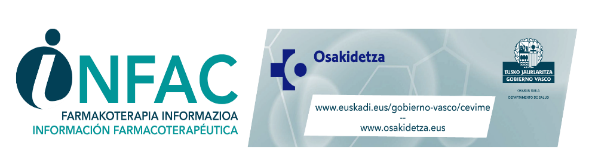 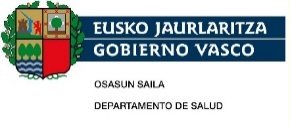 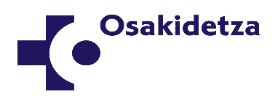 VACUNAS CON VECTOR VIRAL: VAXZEVRIA® Y VACUNA DE JANSSEN
TROMBOCITOPENIA INMUNE Y TROMBOEMBOLISMO VENOSO (TPI y TEV)

La TPI) y el TEV se han identificado como posibles reacciones adversas asociadas a la vacuna frente a la COVID-19 de Janssen. Ambas pueden aparecer independientemente una de la otra con una frecuencia muy baja. 

La TPI también se ha identificado como una posible reacción adversa de Vaxzevria®.

Se recomienda a los profesionales sanitarios prestar atención a la posible aparición de signos o síntomas de TPI y TEV, y explicar a las personas vacunadas que deben solicitar atención médica inmediata en caso de que tales síntomas aparezcan. Las personas que presenten TPI o TEV deben ser evaluadas detalladamente para descartar un posible diagnóstico de STT.
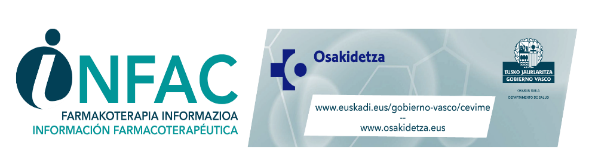 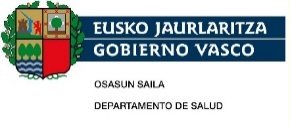 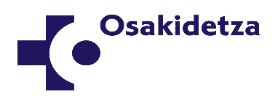 VACUNAS CON VECTOR VIRAL: VAXZEVRIA® Y VACUNA DE JANSSEN
SÍNDROME DE FUGA CAPILAR

El síndrome de fuga capilar sistémica es un trastorno grave y muy poco frecuente, caracterizado por un aumento de la permeabilidad capilar que permite la fuga de fluidos y proteínas desde el sistema circulatorio al espacio intersticial pudiendo dar lugar a shock y edema masivo. Se han notificado casos de fuga capilar sistémica en pacientes vacunados con estas dos vacunas, por lo que se contraindica su administración en las personas que tengan antecedentes personales de dicho síndrome.

Se advierte a los profesionales sanitarios de que deben estar alerta ante la aparición de síntomas sugestivos del síndrome de fuga capilar sistémica (como edema periférico, aumento muy rápido de peso, hipotensión severa, hipoalbuminemia o hemoconcentración) en pacientes vacunados con una de estas dos vacunas. Se recomienda explicar a las personas vacunadas que deben solicitar atención médica inmediata en caso de que tales síntomas aparezcan.
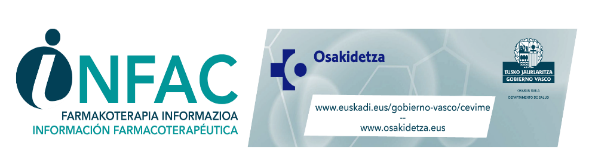 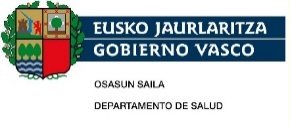 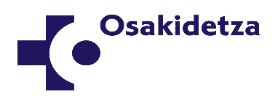 VACUNAS CON VECTOR VIRAL: VAXZEVRIA® Y VACUNA DE JANSSEN
SÍNDROME DE GUILLAIN-BARRÉ (SGB)

El SGB es un trastorno del sistema inmune muy poco frecuente, que causa inflamación de los nervios periféricos que puede resultar en dolor y/o adormecimiento, inicialmente de extremidades, debilidad muscular y dificultad para la deambulación; en casos muy severos puede progresar a parálisis. 

La mayoría de los pacientes se recuperan de los síntomas. Este síndrome se ha identificado con una posible reacción adversa muy rara asociada a estas dos vacunas.

Se recomienda prestar atención a la posible aparición de signos o síntomas de SGB para establecer un diagnóstico y tratamiento precoz, y explicar a las personas vacunadas que deben solicitar atención médica inmediata en caso de presentar: debilidad en las extremidades o en la cara; dificultades de coordinación en el movimiento, al caminar o mantenerse en pie; dolor y hormigueo en extremidades; dificultad para hablar, masticar o tragar; visión doble o dificultad para mover los ojos, entre otros.
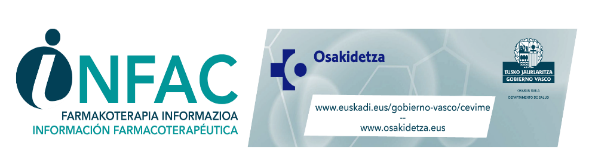 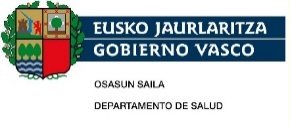 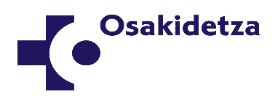 VACUNAS DE ARNM: COMIRNATY® (PFIZER)Y SPIKEVAX® (MODERNA)
MIOCARDITIS/PERICARDITIS

Tras la administración de las vacunas de ARNm pueden aparecer muy raramente cuadros de miocarditis y/o pericarditis. 

Estos cuadros se han presentado principalmente en hombres jóvenes, tras la administración de la segunda dosis y en los 14 días siguientes a la vacunación. 

La evolución es similar a los cuadros de miocarditis y pericarditis que aparecen por otras causas, generalmente de buena evolución.
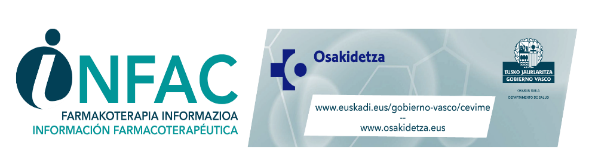 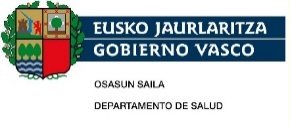 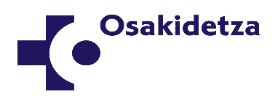 OTRAS COMUNICACIONES DE SEGURIDAD
Otras reacciones adversas detectadas, se incorporan a la ficha técnica y prospecto, pero no suponen la publicación de una nota de seguridad, por su baja frecuencia o por su aparición en situaciones o pacientes muy concretos. 

Algunas de ellas están recogidas a modo de tabla, al final del siguiente enlace:
INFAC VOL 30 Nº 2
Para más información y bibliografía…
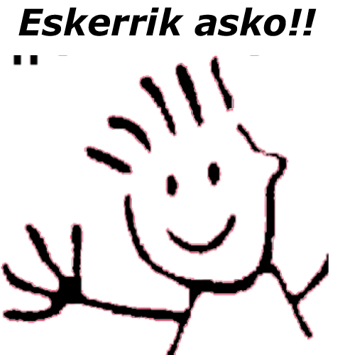 INFAC VOL 30 Nº 2
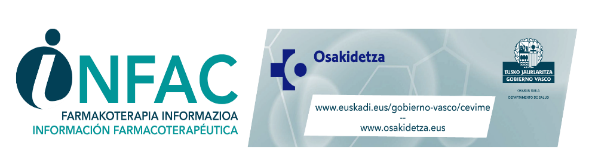 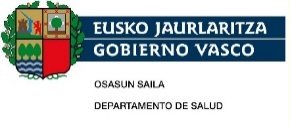 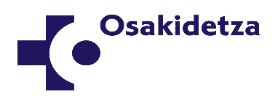